Yaşlara Göre Cinsel Gelişim
Öğr. Gör. Neslihan yilmaz sezer
Freud’un Psiko-Seksüel Gelişim Kuramına Göre Cinsel Sağlık
Freud, kişinin yaşama içgüdüleri arasında yer alan ve yaşam boyu devam eden cinsel güdünün (libido) gelişim sürecini “psikoseksüel gelişme” olarak isimlendirmiştir.
Freud’un Psiko-Seksüel Gelişim Kuramına Göre Cinsel Sağlık
İd, ego ve süperego insan zihninin katmanlarıdır. Bu katmanlar birlikte yer almalarına karşın farklı düzlemlerde fonksiyon görürler.
İd, zevk temelli  istekler ve aşırı ısrarcı temel enerjinin çıkış noktasıdır. Temel ve en ilkel benliktir.
Ana kaynağı cinsellik, açlık gibi ihtiyaçların en bencilce doyurulmasıdır.
Freud’un Psiko-Seksüel Gelişim Kuramına Göre Cinsel Sağlık
Ego ise "id"in bu isteklerini gerçeklikle karşılayan kısımdır. Çeşitli savunma mekanizmaları ile "id"i dengeler. 
İd ve süperego arasındaki dengeleyici unsurdur. Temel görevi kişisel güvenlik sağlamak ve "id"in bazı isteklerine izin vermektir. Freud ilerki yıllarda gerçekliği test etmek, savunma, bilgi sentezi ve zeka fonksiyonları ile hafızayı bu merkeze bağlamıştır.
Freud’un Psiko-Seksüel Gelişim Kuramına Göre Cinsel Sağlık
Süperego, baba figürünün ve kültürel adetlerin içselleştirilmiş bir sembolüdür. 
"İd"in ihtiyaç ve talepleriyle çatışma halindedir. "İd"ye karşı saldırgandır. Tabuları ayakta tutar.
Freud’un Psiko-Seksüel Gelişim Kuramına Göre Cinsel Sağlık
Freud’a göre kişiliğin temelleri yaşamın ilk yıllarında atılır ve bunların değiştirilmesi oldukça güçtür. 
Bu nedenle her aşamanın gelişim görevini çocuğun başarıyla atlatabilmesi için anne babanın davranışlarını buna göre şekillendirmeleri gerekir
Freud’un Psiko-Seksüel Gelişim Kuramına Göre Cinsel Sağlık
Freud, psikoseksüel gelişim sürecini belli yaş alanlarında, id’in doyum arayışını yansıtan beş aşamaya ayırmıştır. 
Aşamalar düzenli ve birbirinden kesin sınırlarla ayrılamaz. Her aşama bir önceki aşamadan etkilenir
Freud’un Psiko-Seksüel Gelişim Kuramına Göre Cinsel Sağlık
Oral Dönem (0-1.5 yaş)
Anal Dönem (1.5-3 yaş)
Fallik Dönem (3-6 yaş)
Latans/ Örtük- Gizil Dönem (6-11 yaş)
Genital Dönem (12-18 yaş)
Oral Dönem (0-1.5 yaş)
Doğumda başlar ve bir – bir buçuk yıl devam eder.
Bu dönem çocuk gelişimi açısından son derece önemlidir ve bireyin yaşamını devam ettirecek en temel alışkanlıklar bu dönemde şekillenir. 
Yemek yeme, konuşma, tuvalet eğitimi vb. gelişimler bu yaş döneminde oluşur. 
Çocuğun dış dünya ile bağlantısını ağırlıklı olarak ağız yoluyla sağladığı dönemdir
Oral Dönem (0-1.5 yaş)
Bebek libidosuna ağız yolu ile doyum sağlar. 
Doyum kaynağı ağız, dudaklar ve dildir. Daha sonra dişler ve çene de doyum kaynağına eklenir.
Oral dönemde bebeğin bütün ihtiyaç ve istekleri ağız bölgesinde toplanmıştır. 
Ağız uyarılmanın odak noktasıdır
Oral Dönem (0-1.5 yaş)
Ağza alma ve ısırma gibi bu oral etkinlikler sonraki kişilik özelliklerinin temelini oluşturur.
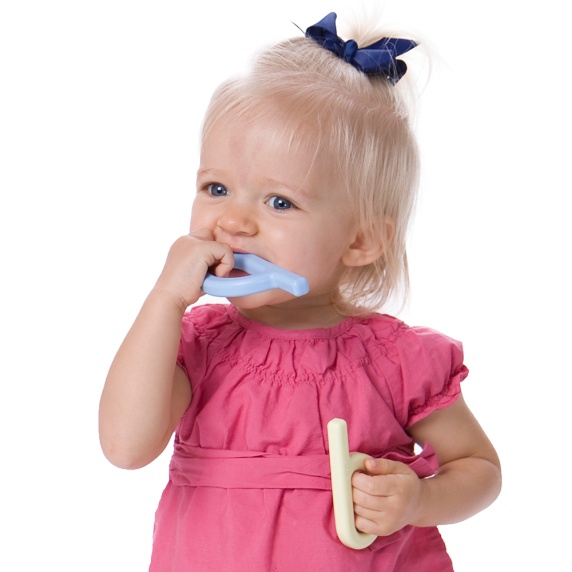 Oral Dönem (0-1.5 yaş)
Bu aşamada, ebeveyne veya bakıcıya güven dolu bağlılığın kurulması, oral isteklerin aşırı derecede çatışma olmadan doyumunun sağlanması önemlidir.
Doyum sağlayan bebek dış dünyaya karşı güven duygusu geliştirmeye başlar. Ve güven verici ilişki yaşayan bebek yaşam boyu diğer insanlarla da benzer nitelikte ilişkiler kurar
Oral Dönem (0-1.5 yaş)
Bebeğin annesinden aldığı mutluluk duygusunun yanı sıra hissettiği başka mutluluklarda vardır.
Örneğin doyan karnın verdiği haz, ılık banyo suyunun tene dokunmasından ve cinsel bölgelerden yayılan haz gibi. 
Bu dönemde çocuğun memeden kesilmesi oldukça kritik bir süreç oluşturur.
Oral Dönem (0-1.5 yaş)
Doğumdan sonraki birinci yılda, bebeğin ilk cinsel uyarıları, yıkanma ve altının değiştirilmesi sırasında ortaya çıkar.
Bebek bezinin genital bölgedeki baskı ve hareketi, bebeğin hoşlandığı haz verici duyumsamalardır. 
Bebek el ve kol hareketlerini daha iyi kontrol edebilecek kadar biraz daha büyüyünce, tesadüfen cinsel organlarına dokunabilir ve haz verici bir duygunun yeniden yaşanması için bebek yeniden cinsel organlarına dokunmaya çalışır.
Oral Dönem (0-1.5 yaş)
Erkek bebekler penislerini çekiştirirler, fakat kız bebekler cinsel organlarının gizli olması sebebiyle dokunmakta daha güçlük çekerler, bu sebeple kız bebeklerde cinsel organlarına dokunma daha az görülür. 
Bazı anne-babalar, bu cinsel ilgiden rahatsız olur ve bunun anormal olduğundan endişelenirler. Oysa bebeklerin bu davranışı tümüyle doğal, normal ve sağlıklıdır
Oral Dönem (0-1.5 yaş)
Oral dönemin başarılı bir şekilde çözülmesi;
 ileri derecede bağımlı ve kıskanç olmamayı, 
diğer insanlara güven duymayı
kendilik güveni ve önemi duygusunun gelişmesini sağlar. 
Bebek, oral dönemi başarı ile atlatırsa anal döneme geçer.
Anal Dönem (1.5-3 yaş)
Libidonun doygunluk kaynağı ağız ve beslenme etkinliklerinden makat ve dışkılama süreçlerine kaymıştır. 
İstemli sfinkter kontrolün kazanılması pasif durumdan aktif duruma hızla değişime işaret eder. 
Anüs uyarılmanın odak noktasıdır.
Anal Dönem (1.5-3 yaş)
Anal dönem, bağımlıktan ayrılma ve bağımsızlığı kazanma ile ebeveyn kontrolüne karşı yapılan bir mücadele dönemidir. 
Bu dönemin en belirgin özelliği çocuğun istemli hareketleri yapabilme yeteneklerini kazanmasıdır.
Çocukların gözlenmesi ile çocuğun alma-atma, tutma-bırakma gibi birbirinin karşıtı istemli hareketlerde kontrol kazanmaktan büyük bir haz aldığı görülür.
Anal Dönem (1.5-3 yaş)
Kaslardaki olgunlaşma çocuğun dışkısını tutma ya da tutmama yönündeki tercihiyle kendisini gösterir.
Tuvalet eğitimi bu dönemin temel adımını oluşturur.
Anal kontroldeki çatışmalar ve tuvalet eğitimindeki dışkıyı tutma ve boşaltma konusunda ebeveyn ile mücadele birliğinde ayrılma, bireyselleşme ve bağımsız olma çabalarını da getirir
Anal Dönem (1.5-3 yaş)
Çocuk oral dönemi kaybetmenin hüznünü yaşarken, birey olmanın, özerk olmanın hazzını yaşamaya başlar. 
Yani anneyi kaybetmek çocukta depresyon yaratır, özerkliğini kazanmak ise depresyonu tedavi eder.
Anal Dönem (1.5-3 yaş)
Çocuk içerde biriken dışkısını tutarak ya da bırakarak bir haz duyar. Burada en keyifli olan dışkılama eylemini yapıp yapmamakta belirleyici olmaktır. 
Çocuğun dışkısını tutabilmesi ve annesinin istediği yerde ve zamanda yapması çevreden büyük ilgi görür ve ödül alır. Böylelikle çocuk artık toplumun iyi, kötü, doğru, yanlış ve ayıp gibi yargıları ile karşılaşmaktadır
Anal Dönem (1.5-3 yaş)
Bu dönemde bebekler kendi vücutlarını keşfetmeye başlarlar. 
Keşfederek öğrenmek onların doğasında vardır.
Vücutlarına dokunma aşamasında cinsel organlarına dokunmanın hoş bir şey olduğunu çabuk öğrenirler.
Bu gereksinimi abartıya kaçmadan denemelerine fırsat verilmelidir.
Anal Dönem (1.5-3 yaş)
Bağırmak, kızmak, azarlamak, ellerine vurmak onları engellemeyecektir.
Bulduğu ilk fırsatta tekrar deneyecek ancak bu kez suçluluk duygusu içinde yapacaktır. 
Bu durum onların sonraki yaşlarında cinsellikten utanmalarına ve aileleri ile sağlıklı iletişim kurmalarını, kendi cinsinin özellikleri ile barışık yaşamalarını engelleyecektir
Anal Dönem (1.5-3 yaş)
Anal dönemin başarılı bir şekilde sonlanması kişisel özerkliğin gelişmesini, bağımsızlığı, suçluluk duymadan kişisel girişimcilik kurma yeteneğini sağlar. 
Freud, tuvalet eğitiminde annenin katı ve baskılı tutumun, çocuğun dışkısını tutmasına ve ileriki yaşlarda, çok düzenli olma, kendisini küçük görme hissi, inatçılık, bildiğini okuma, tutumluluk ve cimrilik şeklinde kendini gösterebileceğini iddia eder
Fallik (Odipal) Dönem (3-6 yaş)
Bu dönem hem kendilerinin hem de dış dünyanın varlığını algılamaya başladıkları dönemdir. 
Çocuk 3 yaşından itibaren iki farklı cinsiyet olduğunu kavramaya başlar ve “Bu neden kız?”, “Bu neden erkek?” gibi sorularla aradaki farkı bulmaya çalışır.
Fallik Dönem (3-6 yaş)
Anne ve baba, tıpkı ellerden, ayaklardan, burundan, gözlerden ve kulaklardan söz eder gibi cinsel organlar hakkında da konuşurlarsa bu merak doğal bir şekilde geçecektir. 
Burada üzerinde durulması gereken en önemli şey, cinsiyet ve üreme organlarının adlarını doğru söylemektir. 
Üstü örtülü isimler (kuku, pipi vb.) yerine kızlar için vajina ve göğüs, erkekler için de penis ve testis sözcükleri kullanılmalıdır.
Fallik (Odipal) Dönem (3-6 yaş)
Beş yaşından itibaren çocuklar vücutlarını daha yakından tanıma eğilimi içine girerler. 
Vücutlarına karşı olumlu veya olumsuz duygular geliştirirler. 
Artık bu dönemde haz bölgesi cinsel organlar ve etrafıdır. Cinselliğe karşı aşırı ilgi duyarlar. Cinsel organ uyarılmanın odağıdır.
Fallik (Odipal) Dönem (3-6 yaş)
Çocuk karşı cinsten ebeveynine cinsel bir yakınlık duyar ancak bunun hemcinsi olan ebeveyn tarafından fark edilmesini engellemek için farkında olmadan onu taklit etmeye ona hoş görünmeye çalışır. 
Çocuğun ilk olarak anne ve babasıyla başlayan cinsel tercihleri süreç içinde kız çocuğun annesine benzeme, erkek çocuğun ise babasına benzeme çabalarıyla yön değiştirir.
Fallik (Odipal) Dönem (3-6 yaş)
Kız çocuk annesine benzeyerek babasının beğenisini kazanmaya, erkek çocuk da annesinin beğenisini kazanmaya çalışır. 
Eğer bu aşamada çocuklara aşırı baskı yapılırsa, erkekte odipus, kız çocukta elektra karmaşası ortaya çıkar.
Fallik (Odipal) Dönem (3-6 yaş)
Bu dönemin kriz noktası ödipal ve elektra kompleksi, hadım edilme korkusu ve kendi kendini hadım etmektir.
Bu dönemde 5 önemli düşünce vardır:
Düşündüğüm şey herkes tarafından biliniyor ve görülüyor.
Düşünce ile eylem aynı şeydir.
Düşündüysem yapmışım demektir
Yaptıysam suçluyum demektir.
Suçluysam mutlaka cezalandırılacağım.
Fallik (Odipal) Dönem (3-6 yaş)-ÖDİPAL KOMPLEKS
Erkek çocuğun annesine karşı özel bir sevgiyle yani aşkla yaklaşması ve özdeşim kurduğu babasıyla yarışa girmesi, hatta ondan zaman zaman nefret etmesidir. 
Erkek çocuk, bir yandan babasına sevgi duyup onun gibi olmak isterken diğer yandan da ona karşı bir nefret duyabilir. Bu yüzden önemli bir çatışma yaşanır.
Fallik (Odipal) Dönem (3-6 yaş)-ÖDİPAL KOMPLEKS
Çocuk önce baba olur, onu taklit eder, kıyafetlerini giyer. Sonrasında baba ile hesaplaşma ve rekabet başlar. 
Anneye sahip olmak için baba yok edilmelidir. İd önce babayı öldürür. 
Akşam baba eve gelince diriltir. Ve böylece “babam penisimi kesecek, öldürüleceğim, hadım edileceğim korkusu” başlar.
Fallik (Odipal) Dönem (3-6 yaş)-ÖDİPAL KOMPLEKS
Bu dönemde erkek çocuğun penisi yalnız bir haz organı olarak değil kendilik duygusu bakımından da önem kazanır. 
Hatta penis çocuğun bütün bedeni, tüm varlığı ile eşdeğer anlam taşır. Yani penis=beden olarak algılanır.
Fallik (Odipal) Dönem (3-6 yaş)-ÖDİPAL KOMPLEKS
6 yaşına kadar sağlıklı bir şekilde çözümlenemeyen ödipal kompleks bilinçdışına bastırılır. Latent döneme geçilir. 
Bilgi ve beceriyle var olma dönemi başlar. 
Ergenlikle beraber çözümlenemeyen ödipal kompleks tekrar aktive olur. Hormonların etkisiyle sistem alabora olur. 
Masum ve çocukça olan cinsellik, erişkin cinselliğine dönüşür. Bilinçdışı olarak anneye karşı cinsel fantezileri içeren dürtüler ve mastürbasyon başlar. Bu sıkıntı ve bunalım yaratır.
Fallik (Odipal) Dönem (3-6 yaş)-ÖDİPAL KOMPLEKS
Bu dönemde ödipal sadece cinsellikle alakalı değildir, duygusal ve sosyal ilişkilerde de kendini gösterir. 
Yani babanın fiziki varlığı önemli değildir, bilinçdışında nasıl tasarlandığı, kişinin babayı otorite ve haz simgesi olarak nasıl tasarladığı ve kimi veya neyi simgeleştirdiği önemlidir. 
Örnek olarak; çocuk babasının penisiyle kendi 4-6 yaş arasındaki penisini mukayese ederek penis boyu sorununu kafasına takabilir.
Anneyi temsil eden haz kaynaklarına ulaşınca sıkıntı ve bunalım hissedebilir. Cinsel bir ilişkiden veya mastürbasyon yaptıktan sonra gelen bunaltı ve sıkıntı buna örnektir.
Fallik (Odipal) Dönem (3-6 yaş)-ÖDİPAL KOMPLEKS
Ödipal kompleksin çözülebilmesi için bazı önemli koşulların bir arada yerine gelmesi gerekir. 
I. koşul; anne ve babanın birbirini sevmesi, sevgilerini çocuğun yanında paylaşmalarıdır. Bu durumda “annem ve babam birbirlerini seviyorlar, ben aradan çekilmeliyim’’ diyen çocuk, anne ve babanın sevgisine hürmeten anneye olan bağını koparabilir. 
2. koşul; babanın oğluna değer vermesi, oğluyla kaliteli vakit geçirmesi ve oğlunun anlayacağı bir seviyede sağlıklı bir iletişim kurmasıdır. Sağlıklı bir baba-oğul ilişkisi sayesinde çocuk “bunu babama yapamam, o beni çok seviyor, ben de onu çok seviyorum’’diyerek babasının hatırı için anneyle olan bağını koparabilir.
Fallik (Odipal) Dönem (3-6 yaş)-ÖDİPAL KOMPLEKS
3. koşul ; çocuk için yeni ve tehlikesiz eş adaylarının varlığıdır. Yani aile çocuğa sosyal bir ilişki ortamı sunarsa, bu ortamda erkek çocuk evcilik oyunlarıyla yeni bir eş bularak anneye olan bağını koparabilir. 
4. koşul; ebeveynlerin çocuklarının kendilerinden kopmasına izin vermesidir. 
5. koşul; çocuğun cinsel kimliği değersizleştiren bir ebeveyne sahip olmamasıdır. 
Sağlıklı bir aile ortamında bu 5 koşul birlikte yerine geldiğinde ödipal kompleks çözümlenir ve çocuk baba ile özdeşim kurar, karşılığında kendine başka bir eş bularak anneyi bırakır.
Fallik (Odipal) Dönem (3-6 yaş)-ÖDİPAL KOMPLEKS
Bu dönemde çocuğa özdeşim izni verilmelidir. Özdeşim yapılacak bir baba yoksa ödipal çatışmanın çözümlenmesi zorlaşabilir. Ayrıca erkek çocuğun babasına karşı olan normal sevgisinin çok daha şiddetlenerek, annesini rakip olarak görmesi ve ondan nefret etmesi durumu da olabilir. Buna “negatif ödipal kompleks” denir.
Fallik (Odipal) Dönem (3-6 yaş)- ELEKTRA KOMPLEKSİ
Kız çocukların babasına hayranlık duyup, annesine karşı kıskançlık göstermesidir.
Bir tarafta yoğunlaşan cinsel ve saldırgan dürtüler, diğer yanda anneyle yaşanmış ve kaybedilmek istenmeyen temel güvenlik vardır. 
Küçük kız hem annesiyle özdeşleşmek, hem de ondan uzaklaşmak zorundadır.
Fallik (Odipal) Dönem (3-6 yaş)- ELEKTRA KOMPLEKSİ
Kız çocuğun babasına karşı özel bir sevgiyle yani aşkla yaklaşıp anneyle yarışa girmesi, hatta zaman zaman ondan nefret etmesi elektra kompleksinin belirleyici eylemidir. 
Anne dışlanır, baba ile bütünleşilir. 
Anne ile rekabete girilir, şirinlik yaparak baba ele geçirilmeye çalışılır.
Fallik (Odipal) Dönem (3-6 yaş)- ELEKTRA KOMPLEKSİ
Kız çocuk, anneyi rakip veya düşman olarak görürken aynı zamanda da sevgi aradığında anne kucağına koşar. Çocuk büyük bir ikileme düşer. 
Çocuk önce anne olur, onu taklit eder, kıyafetlerini giyer. Sonrasında anne ile hesaplaşma ve rekabet başlar.
Babaya sahip olmak için anne yok edilmelidir. İd önce anneyi öldürür. Ama anne hep evdedir ve ölüp ölüp diriltilir. Ve böylece “annem bana sevgisini kesecek, beni artık sevmeyecek, bana sevgisini keserek beni cezalandıracak, bana zarar verecek" korkuları başlar.
Fallik (Odipal) Dönem (3-6 yaş)- ELEKTRA KOMPLEKSİ
6 yaşına kadar sağlıklı bir şekilde çözümlenemeyen elektra kompleksi bilinçdışına bastırılır. Latent döneme geçilir.
Ergenlikle beraber çözümlenemeyen elektra kompleksi tekrar aktive olur. Hormonların etkisiyle sistem alabora olur. 
Masum ve çocukça olan cinsellik erişkin cinselliğine dönüşür. Bilinçdışı olarak babaya karşı cinsel fantezileri içeren dürtüler ve mastürbasyon başlar.
Bu sıkıntı ve bunalım yaratır. Bu dönemde elektra sadece cinsellikle alakalı değildir, duygusal ve sosyal ilişkilerde de kendini gösterir.
Fallik (Odipal) Dönem (3-6 yaş)- ELEKTRA KOMPLEKSİ
Elektra kompleksin çözülebilmesi için 5 önemli koşulun bir arada yerine gelmesi gerekir. 

I .Koşul; anne ve babanın birbirini sevmesi, sevgilerini çocuğun yanında paylaşmalarıdır. Bu durumda “annem ve babam birbirlerini seviyorlar, ben aradan çekilmeliyim” diyen kız çocuk anne ve babanın sevgisine hürmeten babaya olan bağını koparabilir. 

2.Koşul; annenin kızına değer vermesi, kızıyla kaliteli vakit geçirmesi ve kızının anlayacağı bir seviyede sağlıklı bir iletişim kurmasıdır. Sağlıklı bir anne-kız ilişkisi sayesinde çocuk “bunu anneme yapamam, o beni çok seviyor, bende onu çok seviyorum” diyerek annesinin hatırı için babaya olan bağını koparabilir
Fallik (Odipal) Dönem (3-6 yaş)- ELEKTRA KOMPLEKSİ
3.Koşul; çocuk için yeni ve tehlikesiz eş adaylarının varlığıdır. Yani aile çocuğa sosyal bir ilişki ortamı sunarsa, bu ortamda kız çocuk evcilik oyunlarıyla yeni bir eş bularak babaya olan bağını koparabilir. 
4.Koşul; ebeveynlerin çocuklarının kendilerinden kopmasına izin vermesidir. 
5. koşul; çocuğun cinsel kimliği değersizleştiren bir ebeveyne sahip olmamasıdır.
 Sağlıklı bir aile ortamında bu 5 koşul birlikte yerine geldiğinde elektra kompleksi çözümlenir ve çocuk anne ile sağlıklı bir özdeşim kurar, karşılığında kendine başka bir eş bularak babayı bırakır.
Fallik (Odipal) Dönem (3-6 yaş)- ELEKTRA KOMPLEKSİ
Bu dönemde çocuğa özdeşim izni verilmelidir. Özdeşim yapılacak bir anne yoksa elektara çatışmasının çözümlenmesi zorlaşabilir. 
Çocukta bu döneme kadar görülmeyen süperego yani vicdan ve ahlak duygusu işte bu özdeşimlerin güçlenmesiyle gelişmektedir. 
Zamanla kız çocuğunda anneyle özdeşim inşa edilir ve kompleks çözülür. 
Ayrıca kız çocuğun annesine karşı olan normal sevgisinin çok daha şiddetlenerek, babasını rakip olarak görmesi ve ondan nefret etmesi durumu da olabilir. Buna “negatif elektara kompleksi” denir.
Fallik (Odipal) Dönem (3-6 yaş)- ÖDİPAL KAPSÜL VE ÖDİPAL BAĞ
Ödipal kapsülün içinde şunlar vardır:
—Erkek çocuğun anneye olan ödipal bağı,
—Kız çocuğun babaya olan ödipal bağı,
—Babanın ödipal bağdan dolayı cezalandıracağı korkusu 
—Annenin ödipal bağdan dolayı sevgisini keseceği veya cezalandıracağı korkusu, vb.
Fallik (Odipal) Dönem (3-6 yaş)- ÖDİPAL KAPSÜL VE ÖDİPAL BAĞ
Ödipal çatışmasını sağlıklı bir biçimde çözememiş ve karşı cinsten olan ebeveyne karşı olan bağını koparamayan kişilerde bilinçdışı olarak aktif tutulan bağa ödipal bağ denir. 
Ödipal bağ kişinin ergenlik ve yetişkinlik döneminde çeşitli durumlarda aktifleşebilir, ruhsal ve cinsel sıkıntılara yol açabilir. Ödipal bağın aktifleştiği durumlar şunlardır:
Evlenme,
Eşin hamile kalması,
Eşin doğum yapması,
Eşin davranışlarında veya görünümünde değişiklik olması, vb.
Fallik (Odipal) Dönem (3-6 yaş)- ÖDİPAL KAPSÜL VE ÖDİPAL BAĞ
Erkek bağlanma adını verdiğimiz bir bedel ödeme durumu yaşayabilir. Bağlanma aşağıdaki şekillerde karşımıza çıkabilir: 
—Sertleşme sorunu,
—Penis vajinaya girmeden veya değer değmez yaşanan erken boşalma, 
—Cinsel isteksizlik,
—Cinsel güçsüzlük,
—Cinsel aktivitelerden veya organlardan korkma veya tiksinme,
—Disparoni (ağrılı cinsel ilişki), 
—Gece İdrar kaçırma
—Anksiyete,
—Depresyon,
—Panik atak,
Sosyal fobi, vb.
Fallik (Odipal) Dönem (3-6 yaş)- ÖDİPAL KAPSÜL VE ÖDİPAL BAĞ
Kadınlarda ödipal kapsülün etkileri;
Disparoni
Aseksüelite
Cinsel soğukluk
Orgazm güçlüğü
Cinsel tiksinti bozuklukları
Cinsel fobiler
Latans/ Örtük- Gizil Dönem (6-11 yaş)
Puberteye kadar Ödipus karmaşasının çözüldüğü ve cinsel dürtünün etkin olmadığı veya sessiz olduğu bir dönemdir. 
Bu aşamada cinsel kimlik rolü ve cinsel roller birleştirilerek pekiştirilir. 
İçgüdüsel dürtülerin kontrolü ve cinsel yönden sessizlik, benliğin (egonun) ve yeteneklerin gelişmesini sağlar.
Latans/ Örtük- Gizil Dönem (6-11 yaş)
Kız ve erkek çocuklarının oyunlarında bu farklılık görülür. 
Kızlar ve erkek çocuklar kendi aralarında gruplaşırlar. 
Kendi cinsinden olan arkadaşları ile oyun oynamak önem kazanır. 
Sosyalleşme kendini gösterir. Okula başlama ve toplumsallaşma görülür. Toplumsal kurallar benimsenir.
Latans/ Örtük- Gizil Dönem (6-11 yaş)
Bu dönemde anne-baba ve aile bireylerine, öğretmen ve akranlar eklenmiştir. 
Çocuk kişilerle iletişim kurmayı önemser, merak ve öğrenme baskındır. 
Bu dönem sağlıklı geçirilmezse içsel kontrolün gelişmesinin olmamasına veya aşırı olmasına neden olur. 
Kontrolün olmaması öğrenme ve yeteneklerin gelişmesinde enerjilerin kullanılmamasına, içsel kontrolün aşırılığı da kişilik gelişiminin olgunlaşmamasına ve obsesif karakter özelliklerinin yaşa göre erkenden ortaya çıkmasına neden olabilir
Latans/ Örtük- Gizil Dönem (6-11 yaş)
Eğitim-öğretim evresi olan latent evrede haz, cinsel objeden ziyade farklı objelere yönelmiş durumdadır.
Bu dönemde ilk aşk denemeleri yapılıp platonik aşklar gündeme gelir. 
Karşı cinse kendini beğendirme ya da karşı cinsten bir partner seçme bu dönemin diğer önemli bir özelliğidir.
Genital Dönem (12-18 yaş)
Çocuğun fizyolojik olgunluğa erişmesi ve bazı hormonların etkilerinin artması ile tekrar cinsel dürtülerin gücü artar. 
Bu dönemdeki hızlı değişme ve gelişme bir önceki dönemde gizli kalmış dürtüleri tekrar ortaya çıkarır.
Cinsel organlar yine uyarılmanın odak noktasıdır.
Genital Dönem (12-18 yaş)
Cinsel kimlik arayışı dönemi şekillendirir. 
Bu dönemin amacı, ergenin ailesine olan bağımlılığından koparak aile dışındaki karşı cinsle olgun ilişkiler kurabilmeyi öğrenmektir.
Genital Dönem (12-18 yaş)
Ergenlikte, önceki psikoseksüel dönemlerin başarılı olması kişiliğin tam olarak olgunlaşmasını ve doyumlu cinsel yaklaşım duygusunu sağlar. 
Böyle bir kişi doyuma ulaşır ve çalışma alanında, değerlerde, sevgide, yaratıcılık ve üreticilikte başarılı olur. 
Eğer gelişimin bu döneminde başarılı olunmazsa erişkin kişiliğinde cinsel kimlik, sosyal etkinlik, bağlanma alanlarında sorunlar ortaya çıkar.
Ergenlik
Ergenlik, insanlarda fiziksel ve psikolojik değişikliklerin olduğu önemli bir dönemdir. 
Bu dönemde kişilik yapısı ile birlikte cinsel organlarda fiziksel ve fonksiyonel değişiklikler ön plana çıkmaktadır.
Ergenlik
Ergenlik için bir yaş sınırı getirmek zordur. Bedensel, ruhsal ve toplumsal gelişim her insanda aynı yaşlarda olmaz. 
1. Erken ergenlik: 11-15 yaşlar arasındaki dönemdir. 2. Orta ergenlik: 14-15 yaşlarından başlayıp, 16-17 yaşlara kadar süren dönemdir. 
3. Geç ergenlik: 16-17 yaşlardan başlayıp 20’li yaşlarda sona erer.
Erken Adölesan Dönem : Erken adölesan dönemde pubertenin başlaması ile oluşan fiziksel değişimler ve bu değişimlerle birlikte psikososyal değişimler gözlenmektedir. 
Adölesanda, bedendeki hızlı değişimlere karşı şaşkınlık ve endişe duyguları, değişikliklere ayak uyduramama, kendi vücuduna yabancılaşma, benlik saygısında azalma gibi duygular hakimdir
Orta Adölesan Dönem: Bu dönemde fiziksel değişimler tamamlanmak üzeredir. Kişiliğin oluşması ve özerklik bu dönemin başlıca özelliğini oluşturur.
 Orta adolesan dönemde daha yoğun duygular yaşanıp büyük amaçlar belirlenir. Akranların etkisi önemlidir.
Adölesanın yaşadığı şaşkınlık ve korku yerini kabullenmeye bırakır. 
Bağımsız olma isteği,karşı cinse ilginin artması, saldırganlık davranışında azalma gibi davranış değişiklikleri gözlenir. Deneme dürtüsünün sonucu olarak yüksek riskli davranışlar görülebilir
Geç Adölesan Dönem : Kişisellik ve geleceğe dönük planlar, geç adölesan döneminin başlıca özelliklerini oluşturur. 
Adölesanın fiziksel değişikliklere ilişkin şüpheleri kaybolur. 
Cinsel kimlik gelişmiş, soyut düşünce yapısı tamamen yerleşmiştir.